การประชุม War room การป้องกันและควบคุมโรคไข้เลือดออกในวันที่ 18 เมษายน 2561 เวลา 13.30 – 16.00 น.ณ ห้องประชุมป่าสัก อาคารพิทยธารา
วาระที่ 1 ประธานแจ้งให้ทราบ
การประชุม War room การป้องกันและควบคุมโรคไข้เลือดออกในวันที่ 18 เมษายน 2561 เวลา 13.30 – 16.00 น.ณ ห้องประชุมป่าสัก อาคารพิทยธารา
วาระที่ 2  สถานการณ์โรคไข้เลือดออก  / โรคไข้หวัดใหญ่
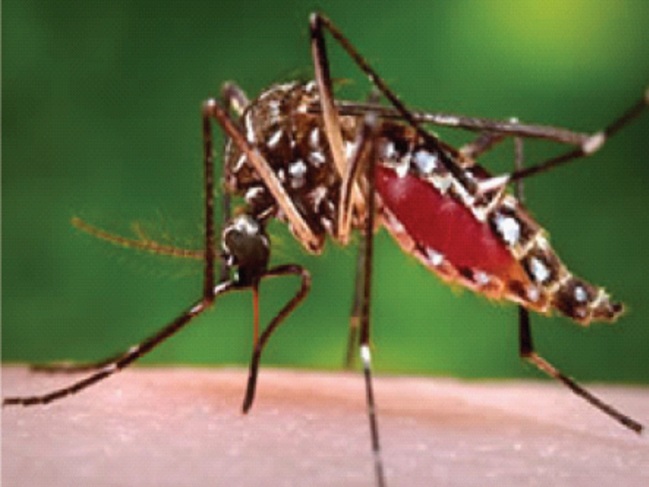 สถานการณ์โรคไข้เลือดออก
สถานการณ์โรคไข้เลือดออก 2561  เขตสุขภาพที่ 4
ข้อมูล 10 เมษายน 2561 (สำนักระบาดวิทยา)
อัตราป่วยต่อประชากรแสนคนด้วยโรคไข้เลือดออก  จำแนกตามกลุ่มอายุ   
จังหวัด พระนครศรีอยุธยา  ปี 2561
(รายงาน 506  สสจ.พระนครศรีอยุธยา ณ วันที่  15 เมษายน 2561 )
ณ ช่วงเวลาเดียวกัน พบว่า
ปี 2561 > ปี 2560 = 1.63 เท่า
ปี 2561 < มัธยฐาน =0.79 เท่า
อัตราป่วยต่อแสนประชากร โรคไข้เลือดออกจำแนกตามรายอำเภอ
ปี 2561 เทียบมัธยฐาน 5 ปี ย้อนหลัง
อัตราป่วยโรคไข้เลือดออก 
ตั้งแต่วันที่  1 มกราคม 2561 – 14 เมษายน 2561
อัตราป่วยสะสมในช่วง 4 สัปดาห์ที่ผ่านมา ตั้งแต่วันที่  18 มีนาคม – 14 เมษายน (สัปดาห์ที่ 11-14) พบอำเภอที่มีอัตราป่วยสูงสุดดังนี้
อัตราป่วยสะสมในช่วง 4 สัปดาห์ที่ผ่านมา ตั้งแต่วันที่  18 มีนาคม – 14 เมษายน (สัปดาห์ที่ 11-14) พบอำเภอที่มีอัตราป่วยสูงสุดดังนี้
อัตราป่วยสะสมในช่วง 4 สัปดาห์ที่ผ่านมา ตั้งแต่วันที่  18 มีนาคม – 14 เมษายน (สัปดาห์ที่ 11-14) พบอำเภอที่มีอัตราป่วยสูงสุดดังนี้
สถานการณ์
โรคไข้หวัดใหญ่
สถานการณ์โรคไข้หวัดใหญ่ 2561  เขตสุขภาพที่ 4
ข้อมูลจากสำนักระบาดวิทยา ณ วันที่ 10 เมษายน 2561
ณ ช่วงเวลาเดียวกัน ปี 2561 พบว่า
	ผู้ป่วย <ปี 2560  = 0.88 เท่า
	ผู้ป่วย < มัธยฐาน = 0.85เท่า
ข้อมูลวันที่  15 เมษายน 2561  (รง.506 สสจ.พระนครศรีอยุธยา)
อัตราป่วยต่อประชากรแสนคนโรค Influenza  จำแนกตามกลุ่มอายุ   
จังหวัด พระนครศรีอยุธยา  ปี 2561
อัตราป่วยต่อแสนประชากร โรค Influenza จำแนกตามรายอำเภอ
ปี 2561 เทียบมัธยฐาน 5 ปี ย้อนหลัง
อัตราป่วยสะสมในช่วง 4 สัปดาห์ที่ผ่านมา ตั้งแต่วันที่  18 มีนาคม – 14 เมษายน (สัปดาห์ที่ 11-14) พบอำเภอที่มีอัตราป่วยสูงสุดดังนี้
อัตราป่วยสะสมในช่วง 4 สัปดาห์ที่ผ่านมา ตั้งแต่วันที่  18 มีนาคม – 14 เมษายน (สัปดาห์ที่ 11-14) พบอำเภอที่มีอัตราป่วยสูงสุดดังนี้
การประชุม War room การป้องกันและควบคุมโรคไข้เลือดออกในวันที่ 18 เมษายน 2561 เวลา 13.30 – 16.00 น.ณ ห้องประชุมป่าสัก อาคารพิทยธารา
วาระที่ 3 การดำเนินการป้องกันและควบคุมโรค
	๓.๑  การป้องกันโรคล่วงหน้า
		- การรณรงค์กำจัดลูกน้ำยุงลาย (ทุก ๓ ดือน)
		- การรณรงค์การรณรงค์กำจัดลูกน้ำยุงลาย 
                                     (ต่อเนื่อง ๘  สัปดาห์)
		- การประเมินค่าดัชนีลูกน้ำยุงลาย
	๓.๑  การควบคุมโรค
		- ทบทวนมาตรการควบคุมโรค
		- การควบคุมโรคในพื้นที่ระบาด
วาระที่ 4 อื่นๆ ................................................................................